PROJEKTO JUODRAŠTIS
Bazės
Chemija
9 (I gimnazijos) klasė
Pamokos sąsaja su programa
Pasiekimų sritys:
Gamtamokslinis komunikavimas (B)
B1. Tinkamai vartoja gamtamokslines sąvokas, terminus, simbolius, formules, matavimo vienetus 
B2. Suranda reikiamą informaciją įvairiuose šaltiniuose ir ją apdoroja. Tinkamai perduoda informaciją apie cheminius elementus, medžiagas, junginius, reiškinius, procesus, dėsningumus. Kalbą vartoja tinkamai ir tikslingai, laikydamasis etikos ir etiketo, tinkamai cituoja šaltinius (B2)
Gamtamokslinis tyrinėjimas (C) 
C1. Paaiškina, kas yra tyrimai, įvardija tyrimų atlikimo etapus. 
C2. Kelia probleminius klausimus, su jais susietus tyrimo tikslus, formuluoja hipotezes.
C3. Planuoja tyrimą: pasirenka tinkamą tyrimo būdą, priemones, medžiagas, tyrimo atlikimo vietą, laiką ir trukmę, numato tyrimo rezultatų patikimumo užtikrinimą. 
C4. Atlieka tyrimą: saugiai naudojasi priemonėmis ir medžiagomis, laikydamasis etikos reikalavimų, atlieka numatytas tyrimo veiklas, tikslingai stebi vykstančius procesus ir fiksuoja pokyčius, tiksliai atlieka matavimus.
C5. Analizuoja ir matematiškai apdoroja gautus rezultatus ir duomenis: įvertina jų patikimumą, tiriamojo darbo netikslumus bei matavimo paklaidas, atrenka reikiamus išvadai daryti, atlieka reikalingus skaičiavimus ir pertvarkymus. Pasirenka tinkamus rezultatų ir duomenų pateikimo būdus. 
C6. Formuluoja išvadas, atsižvelgia į tyrimo hipotezę, apmąsto atliktas veiklas, numato tyrimo tobulinimo ir plėtotės galimybes.
Pamokos sąsaja su programa
Gamtos objektų ir reiškinių pažinimas (D) 
D1. Nagrinėja chemijos mokslo objektus, procesus ir reiškinius, juos apibūdina (D1)
D2. Tikslingai taiko turimas chemijos žinias įvairiose situacijose, aiškindamiesi procesus ir reiškinius, sieja skirtingų mokslų žinias į visumą (D2) 
D3. Aiškina įvairių medžiagų savybes ir jų kitimo dėsningumus, atpažįsta priežasties ir pasekmės ryšius, taiko gamtos mokslų dėsnius.
 D4. Klasifikuoja, lygina tiriamas medžiagas, objektus, procesus, reiškinius, atsižvelgia į jų savybes ir požymius. 
D5. Modeliuoja įvairias chemines medžiagas, objektus, procesus ir reiškinius, nurodo bendrus dėsningumus.
Problemų sprendimas ir refleksija (E)
E2. Tikslingai ir kūrybiškai taiko turimas chemijos ir kitų gamtos mokslų žinias, įgytus gebėjimus; gautus tyrimų rezultatus pritaiko naujose situacijose.
E3. Kritiškai vertina gautus rezultatus, atsižvelgia į realų kontekstą. 
E4. Reflektuoja asmeninę pažangą mokantis chemijos, įvardija asmenines stiprybes ir tobulintinas sritis, jas apmąsto, kelia tolesnius mokymo(si) tikslus.
Pamokos sąsaja su programa
Žmogaus ir aplinkos dermės pažinimas (F) 
F1. Įvardija save kaip gamtos dalį, paaiškina cheminių veiksnių (cheminių medžiagų) įtaką sveikatai, nurodo sveikos aplinkos kriterijus.
F2. Paaiškina sąsajas tarp gamtinės ir socialinės aplinkos, chemijos mokslo ir technologijų, nusako žmogaus veiklos teigiamą ir neigiamą poveikį gamtai.
Mokymo(-si) turinio tema
Neorganinių junginių klasės
BAZĖS

Valandų skaičius pamokos turiniui išeiti – 4 akad. val.
Pamokos tikslas ir sėkmės kriterijai
Tikslai:
Paaiškinti kad bazės yra medžiagos, kurių vandeniniuose tirpaluose yra OH– jonų. Klasifikuoti bazes į tirpiąsias (šarmus) ir netirpiąsias. Užrašyti įvairių hidroksidų chemines formules ir sisteminius pavadinimus
Tyrinėti hidroksidų (NaOH, Ca(OH)2) fizikines bei chemines savybes. Užrašyti ir išlyginti bendrąsias, nesutrumpintąsias ir sutrumpintąsias jonines reakcijų lygtis: sąveika su rūgštimis, rūgštiniais oksidais ir druskomis. Praktiškai pagaminti kalcio hidroksidas iš kalcio oksido
Analizuoti ir kritiškai vertinti hidroksidų panaudojimą
Pamokos tikslas ir sėkmės kriterijai
Sėkmės kriterijai
Paaiškina kad bazės yra medžiagos, kurių vandeniniuose tirpaluose yra OH– jonų. Klasifikuoja bazes į tirpiąsias (šarmus) ir netirpiąsias. Užrašo įvairių hidroksidų chemines formules ir sisteminius pavadinimus
Tyrinėja hidroksidų (NaOH, Ca(OH)2) fizikines bei chemines savybes. Užrašo ir išlygina bendrąsias, nesutrumpintąsias ir sutrumpintąsias jonines reakcijų lygtis nagrinėdami ar tyrinėdami  hidroksidų chemines savybes: sąveika su rūgštimis, rūgštiniais oksidais ir druskomis. Pagamina kalcio hidroksidą iš kalcio oksido.
Analizuoja hidroksidų panaudojimą.
Pamokos planas ir metodai
TEMA: BAZĖS. BAZIŲ GAVIMAS, SAVYBĖS IR PANAUDOJIMAS

Pirma veikla – bazės yra medžiagos, kurių vandeniniuose tirpaluose yra OH– jonų
Antra veikla – bazių formulių ir pavadinimų sudarymas
Trečia veikla – hidroksidai, hidroksidų klasifikavimas ir fizikinės savybės
Ketvirta veikla – hidroksidų cheminės savybės
Penkta veikla – bazių panaudojimas
GALIMI MOKYMO METODAI:
Darbas grupėmis 
Abipusis mokymas 
Praktinis tyrimas 
Skaitmeninių mokymosi objektų naudojimas
Nebaigti sakiniai 
Demonstravimas 
Pateikčių ir / ar skaitmeninių mokymosi objektų naudojimas 
Žiūrėk – galvok – aptark su draugu 
Minčių lietus 
Mokinių patirties išsiaiškinimas 
Istorijos pasakojimas, skaitymas, filmuotos medžiagos rodymas
TEMA: BAZĖS. BAZIŲ GAVIMAS, SAVYBĖS IR PANAUDOJIMASPirma veikla – bazės yra medžiagos, kurių vandeniniuose tirpaluose yra OH– jonų
TEMA: BAZĖS. BAZIŲ GAVIMAS, SAVYBĖS IR PANAUDOJIMAS – Pirmos veiklos turinys
Bazinių medžiagų tirpaluose yra OH– (hidroksido) jonų. Kaip tirpale atsiranda OH– jonų?
Tirpieji hidroksidai (šarmai) yra joniniai junginiai. Jie tirpdami vandenyje disocijuoja į teigiamus metalų jonus ir neigiamus OH– (hidroksido) jonus.
 
NaOH (aq)🡪Na+(aq) + OH-(aq)

Ba(OH)2(aq)🡪Ba2+(aq) + 2OH-(aq)
Bazinių medžiagų tirpaluose yra OH– (hidroksido) jonų. Kaip tirpale atsiranda OH– jonų?
2. Tirpstant NH3 (amoniakui) vandenyje, amoniakas jonizuojasi. Tirpale atsiranda OH– jonų

NH3(d) + H2O(s)        NH4+(aq) + OH-(aq)
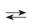 Bazinių medžiagų tirpaluose yra OH– (hidroksido) jonų. Kaip tirpale atsiranda OH– jonų?
3. Tirpiosios karbonatų ir acetatų druskos yra joniniai junginiai. 
Jie tirpdami vandenyje pirmiausiai disocijuoja į teigiamus metalų jonus ir neigiamus karbonato ar acetato jonus. 

CH3COOK(aq) 🡪CH3COO- (aq) + K+aq)
K2CO3(aq)🡪 CO32- (aq) + 2K+aq)

Neigiami, karbonato ar acetato jonai, vandenyje jonizuojasi. Taip tirpale atsiranda OH– (hidroksido) jonų

CO32-(aq) + H2O(s)         HCO3- (aq) + OH-(aq)

CH3COO-(aq) + H2O(s)         CH3COOH (aq) + OH-(aq)
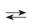 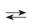 TEMA: BAZĖS. BAZIŲ GAVIMAS, SAVYBĖS IR PANAUDOJIMASAntra veikla – bazių formulių ir pavadinimų sudarymas
TEMA: BAZĖS. BAZIŲ GAVIMAS, SAVYBĖS IR PANAUDOJIMAS – Antros veiklos turinys.
Metalo jonui keliame klausimą Kieno? O hidroksido jonui Kas?
Ba(OH)2
Kieno?            Kas?
   bario hidroksidas
NaOH 
natrio hidroksidas
Al(OH)3 
aliuminio hidroksidas
Varis ir geležis turi kintamąjį oksidacijos laipsnį ir sudaro kelių rūšių hidroksidus: Cu 2+    Cu+   Fe3+   Fe2+
Fe(OH)2
Geležies (II) hidroksidas
Fe(OH)3
Geležies (III) hidroksidas
Cu(OH)2
Vario (II) hidroksidas
CuOH
Vario (I) hidroksidas
TEMA: BAZĖS. BAZIŲ GAVIMAS, SAVYBĖS IR PANAUDOJIMASAntra veikla – hidroksidai, hidroksidų klasifikavimas ir fizikinės savybės
TEMA: BAZĖS. BAZIŲ GAVIMAS, SAVYBĖS IR PANAUDOJIMAS – Antros veiklos turinys
HIDROKSIDAI

   Tirpūs hidroksidai					Netirpūs hidroksidai
          			(Šarmai) 	
					NaOH								Fe(OH)2
					KOH								Al(OH)3
					Ba(OH)2							Zn(OH)2
Fizikinės savybės:
Dauguma hidroksidų yra kristaliniai arba amorfiniai (netvarkingo struktūros). Pavyzdžiui, natrio hidroksidas yra baltos kristalinės medžiagos, o aliuminio hidroksidas gali būti amorfingas gelis.  


Dauguma hidroksidų yra baltos arba baltos su šiek tiek kitokiu atspalviu, priklausomai nuo metalo jonų, iš kurių jie sudaryti. Pavyzdžiui, kalcio hidroksidas yra baltos spalvos, o vario (II) hidroksidas – mėlynas. 




Daugelis hidroksidų tirpsta vandenyje. 
Kietumas gali skirtis nuo minkšto (pvz., natrio hidroksidas) iki kieto (pvz., kalcio hidroksidas).
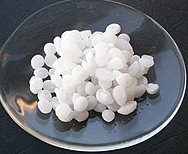 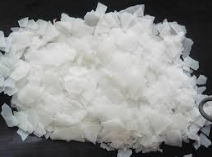 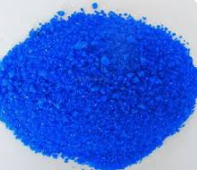 TEMA: BAZĖS. BAZIŲ GAVIMAS, SAVYBĖS IR PANAUDOJIMASTrečia veikla – hidroksidų cheminės savybės
Fizikinės savybės
NaOH
Natrio hidroksidas (muilo akmuo/kaustinė soda)
Kieta, balta kristalinė medžiaga, žvynelių pavidalo arba sulydyta masė. Gerai tirpsta vandenyje ir išskiria šilumą. Sugeria drėgmę todėl ore ištyžta. Vandeniniai natrio hidroksido tirpalai labai putoja, ardo audinius, popierių, veikia stiklinius bei porcelianinius indus ir kitas medžiagas.
Tankis: 2.13 g/cm³
Lydymosi temperatūra: 318 °C
Ca(OH)2
Kalcio hidroksidas (gesintos kalkės)
Birūs balti kristaliniai milteliai menkai tirpstantys vandenyje. Kalcio hidroksido tirpalas vadinamas kalkių vandeniu. Tankis: 2.21 g/cm³.
Lydymosi temperatūra: Apie 580 °C (skyla į kalcio oksidą ir vandenį)
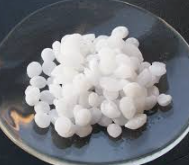 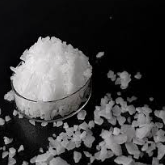 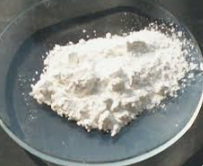 Cheminės savybės
1. Hidroksidai reaguoja su rūgštimis. Įvyksta neutralizacija. Produktuose susidaro druska ir vanduo.
               Ca(OH)2(aq) + 2HCl(aq) 🡪 CaCl2(aq) + 2H2O(s)
Ca2+(aq) + 2OH-(aq) + 2H+(aq) + 2Cl-(aq) 🡪 Ca2+(aq) + 2Cl-(aq) + 2H2O(s)
 2OH-(aq) + 2H+(aq) 🡪 2H2O(s)
    OH-(aq) + H+(aq) 🡪 H2O(s)
              2NaOH (aq) + H2SO4(aq) 🡪 Na2SO4(aq) + 2H2O(s)
2Na+(aq) + 2OH-(aq) + 2H+(aq) + SO42-(aq) 🡪 2Na+(aq) + SO42-(aq) + 2H2O(s)
2OH-(aq) + 2H+(aq) 🡪 2H2O(s)
   OH-(aq) + H+(aq) 🡪 H2O(s)
Cheminės savybės
2. Hidroksidai reaguoja su rūgštiniais oksidais. Produktuose susidaro druska ir vanduo (įvyksta pilna neutralizacija) arba rūgščioji druska (nepilna neutralizacija).
2NaOH (aq) + SO3(d) 🡪 Na2SO4(aq) + H2O(s)
			                                          2 mol                   1 mol 
 2Na+(aq) + 2OH-(aq) + SO3(d) 🡪 2Na+(aq) + SO42-(aq) + H2O(s)
 2OH-(aq) + SO3(d) 🡪 SO42-(aq) + H2O(s)

NaOH (aq) + SO3(d) 🡪 NaHSO4(aq) 
			                                            1 mol              1 mol 
 Na+(aq) + OH-(aq) + SO3(d) 🡪 Na+(aq) + HSO4-(aq)
 OH-(aq) + SO3(d) 🡪 HSO4-(aq)
Cheminės savybės
2. Hidroksidai reaguoja su rūgštiniais oksidais. Produktuose susidaro druska ir vanduo (įvyksta pilna neutralizacija) arba rūgščioji druska (nepilna neutralizacija).
Ca(OH)2(aq) + SO3(d) 🡪 CaSO4(aq) + H2O(s)
    Ca2+(aq) + 2OH-(aq) + SO3(d) 🡪 Ca2+(aq) + SO42-(aq) + H2O(s)
    2OH-(aq) + SO3(d) 🡪 SO42-(aq) + H2O(s)
 
Ca(OH)2(aq)  + 2SO3(d) 🡪 Ca(HSO4)2 (aq) 
 Ca2+(aq) + 2OH-(aq) + 2SO3(d) 🡪 Ca2+(aq) + 2HSO4-(aq)
  2OH-(aq) + 2SO3(d) 🡪 2HSO4-(aq) 
    OH-(aq) + SO3(d) 🡪 HSO4-(aq)
Cheminės savybės
3. Tirpūs hidroksidai reaguoja su tirpiomis druskomis. Produktuose susidaro nauja druska ir naujas hidroksidas. Viena iš produktuose esančių medžiagų turi būti netirpi.
              3Ca(OH)2(aq) + 2FeCl3(aq) 🡪 3CaCl2(aq) + 2Fe(OH)3(k)
3Ca2+(aq) + 6OH-(aq) + 2Fe3+(aq) + 6Cl-(aq) 🡪 3Ca2+(aq) + 6Cl-(aq) + 2Fe(OH)3(k)
6OH-(aq) + 2Fe3+(aq) 🡪 2Fe(OH)3(k)
3OH-(aq) + Fe3+(aq) 🡪 Fe(OH)3(k)

              2NaOH (aq) + ZnSO4(aq) 🡪 Na2SO4(aq) + Zn(OH)2(k)
2Na+(aq) + 2OH-(aq) + Zn2+(aq) + SO42-(aq) 🡪 2Na+(aq) + SO42-(aq) + Zn(OH)2(k)
2OH-(aq) + Zn2+(aq) 🡪 Zn(OH)2(k)
TEMA: BAZĖS. BAZIŲ GAVIMAS, SAVYBĖS IR PANAUDOJIMASKetvirta veikla – bazių panaudojimas
Bazių panaudojimas
NaOH natrio hidroksidas

Chemijos pramonė: Naudojamas įvairių cheminių medžiagų sintezei, įskaitant muilą, plastiką, ir tekstilės dažus.
Valikliai: Naudojamas stipriuose valikliuose ir drenažo vamzdžių valikliuose dėl gebėjimo tirpinti riebalus ir baltymus.
Popieriaus pramonė: Panaudojamas celiuliozės gamyboje, siekiant pašalinti ligniną iš medienos.
Vandens valymas: Naudojamas vandens pH reguliavimui ir sunkiųjų metalų pašalinimui.
Maisto pramonė: Naudojamas kaip maisto priedas (pvz., alyvuogių apdorojimui ir kakavos pupelių apdorojimui).
Farmacija: Naudojamas vaistų gamyboje kaip reagentas.
KOH kalio hidroksidas

Muilo gamyba: Naudojamas skystų muilų gamybai.
Baterijos: Naudojamas kaip elektrolitas šarminėse baterijose.
Chemijos pramonė: Naudojamas kalio druskų ir kitų junginių gamyboje.
Bioetanolio gamyba: Naudojamas katalizatorius riebalų ir aliejų transesterifikacijai.
Bazių panaudojimas
Ca(OH)2 kalcio hidroksidas 

Statyba: Naudojamas kaip pagrindinė medžiaga skiediniams ir tinkams (gesintos kalkės).
Vandens valymas: Naudojamas rūgštingumui reguliuoti ir teršalams pašalinti.
Žemės ūkis: Naudojamas dirvožemio pH reguliavimui ir kaip kalcio šaltinis.
Popieriaus pramonė: Naudojamas celiuliozės balinimui.
Odos apdirbimas: Naudojamas kailių apdorojimui ir plaukų šalinimui.
Praktinis darbas: 
Iš kalcio oksido CaO pagaminkite kalcio hidroksdidą Ca(OH)2 . 
R. Jasiūnienė CHEMIJOS PRATYBOS 9 klasei 1 dalis „Alma littera“: 104 psl..
Pamokos apibendrinimas
Įsivertinimas
Paaiškinu kad bazės yra medžiagos, kurių vandeniniuose tirpaluose yra OH– jonų. 
Klasifikuoju bazes į tirpiąsias (šarmus) ir netirpiąsias. 
Užrašau įvairių hidroksidų chemines formules ir sisteminius pavadinimus
Žinau NaOH, Ca(OH)2fizikines savybes.  
Užrašau ir išlyginu bendrąsias, nesutrumpintąsias ir sutrumpintąsias jonines reakcijų lygtis nagrinėdamas ar tyrinėdamas  hidroksidų chemines savybes: sąveika su rūgštimis, rūgštiniais oksidais ir druskomis. 
Pagaminu kalcio hidroksidą iš kalcio oksido.
Analizuoju ir žinau 3 hidroksidų panaudojimus.
Namų darbai
Ilgalaikiai namų darbai:
M. Parachnevičienė, R. Voronovič Chemijos patikrinamieji testai 9 klasei Leidykla „Šviesa“. III testas BAZĖS. HIDROKSIDAI. 
R. Jasiūnienė CHEMIJOS PRATYBOS 9 klasei 1 dalis „Alma littera“:
Bazės aplink mus – 62 psl.;
Bazės ir jų savybės – 74 psl.;
Hidroksidai – 86 psl.
Papildoma medžiaga pamokai
R. Jasiūnienė ir V. Valentinavičienė CHEMIJA Vadovėlis IX klasei „Alma Littera“ 1998
„Bazinės prigimties medžiagos“ –  77 psl.;
„Kaip tirpale atsiranda hidroksido jonai“ –  80 psl.;
„Hidroksidai“ –  83 psl.;
„Neutralizacijos reakcijos“ –  87 psl.;
R. Jasiūnienė ir V. Valentinavičienė CHEMIJA Vadovėlis 9 klasei „Alma Littera“ 2011
„Bazės aplink mus“ –  80 psl.;
„Bazės. Bazių tirpaluose yra hidroksido jonų OH-(aq) “ –  102 psl.;
„Hidroksidai“ –  105 psl.;
„Neutralizacija“ –  118 – 125 psl.;